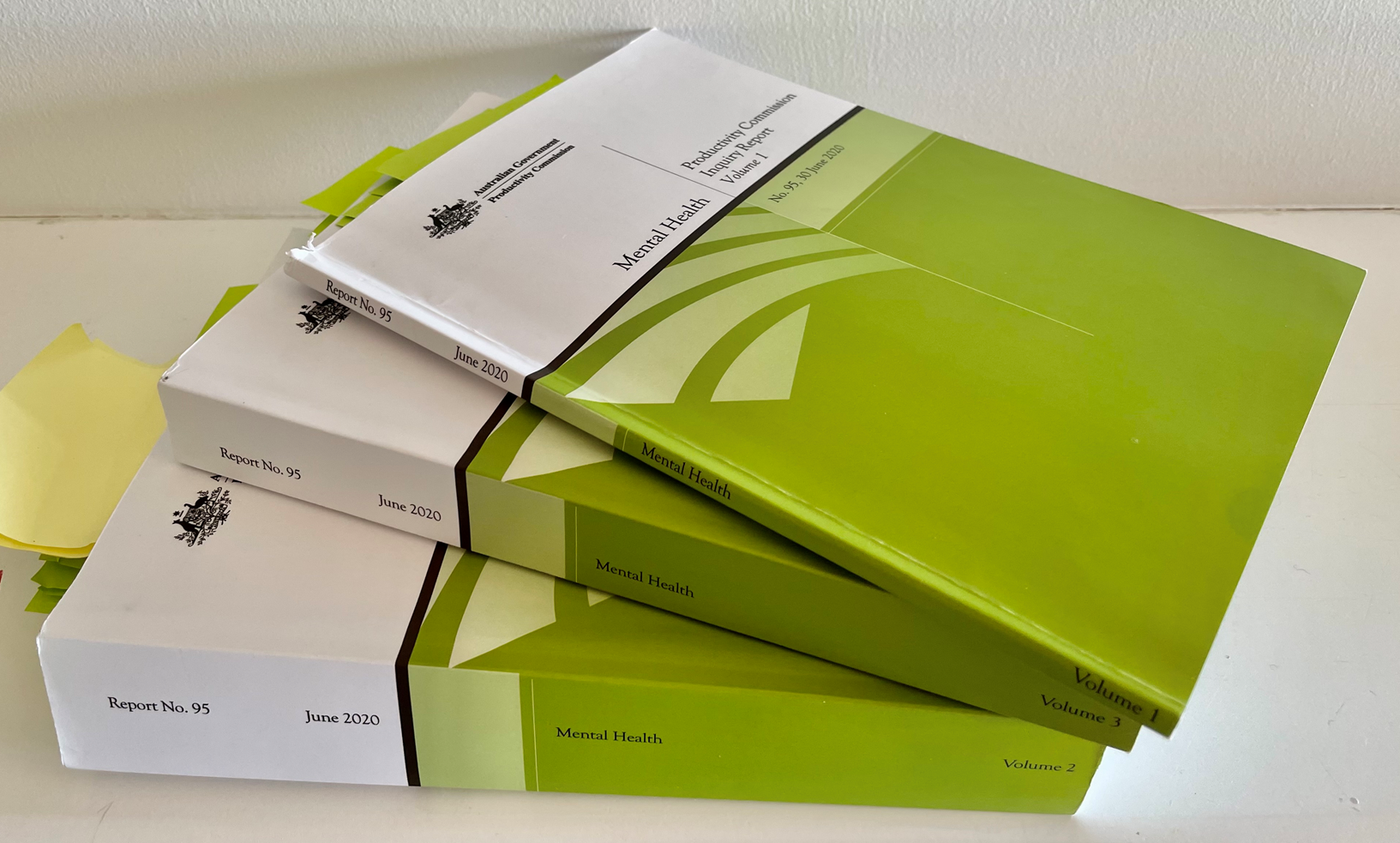 A Curate’s Egg
good in parts

Dr Michael Epstein
The Productivity Commission Report on Mental Health
What is this about?
On 23 November 2018 the Treasurer, Josh Frydenberg wrote to the Productivity Commission requesting that the Commission undertake an inquiry into: 
the role of improving mental health to support economic participation and enhancing productivity and economic growth.
The Commissioners were Stephen King, a professor of economics
Julie Abramson, a lawyer with regulatory experience at both State and Federal levels. and 
Professor Harvey Whiteford, a psychiatrist, former Chair of the Qld Mental Health and Drug Advisory Council .
The Report comprising more than 1500 pages was published on 30 June 2020 but not released to the public until 16 November 2020.
The Scope of the Report
I Case for Reform
The state of Australia’s mental health	 	
The cost of mental ill-health and suicide
II Prevention and Early Intervention	
	Social and emotional wellbeing of children	
	Youth economic participation	
	mentally healthy workplaces	
	Suicide prevention	

III Re-Orienting Healthcare 
Informed access to mental healthcare	
Supported online treatment		
Mental healthcare for people in crisis	
Physical and substance use comorbidities	
Linking consumers and services: towards integrated care	
Mental health workforce
The Scope of the Report II
IV Re-orienting Services and Supports
Psychosocial support – recovery and
 living in the community	
Carers and families	
Income and employment support	
Housing and homelessness	
Justice	
However no mention of traffic accidents and associated mental ill health. Accident related disability medical expenses and lost productivity costs was over $33 billion in 2016

Appendices
Income and employment support
Employment and mental health
Bullying and mental health
Mental health and workers compensation
Cost of mental ill‑health and suicide
Benefits and costs improved mental health
Report Definitions
Mental health is a state of wellbeing in which every individual realises their own potential, can cope with the normal stresses of life, can work productively and fruitfully, and is able to make a contribution to their community. (Is the Report describing happiness?)
Mental illness or mental disorder is a health problem that significantly affects how a person feels, thinks, behaves and interacts with others. It is diagnosed according to standardised criteria.
Mental health problem refers to a combination of diminished cognitive, emotional, behavioural and social abilities, but not to the extent of meeting the criteria for a mental illness or disorder.
Mental ill‑health refers to diminished mental health from either a mental illness/disorder or a mental health problem
Productivity measures how much people produce from a given amount of effort and resources. The greater their productivity, the higher their incomes and living standards.
Commentary on the term “Mental health”
Wikipedia tells us that Happiness is an emotional state characterized by feelings of joy, satisfaction, contentment, and fulfillment. While happiness has many different definitions, it is often described as involving positive emotions and life satisfaction. 
Is the term used here,  ‘mental health’ synonymous with ‘happiness’?
Is this the Productivity Commission Report on Happiness and Unhappiness?
All of us are unhappy at times.  We all experience life’s vicissitudes.
Does that mean we all have mental health issues?
Those who have lost jobs/homes/ relationships/have cancer; are worried and upset.  Do they need mental health treatment? Probably not.  They need a job/a home/ another relationship/cancer remission etc.
The issue is not the event but the response to the event. This Report does not make that clear.
The Scope of this talk
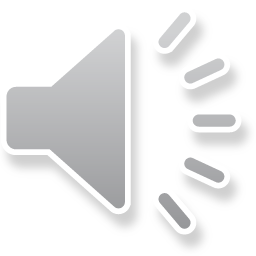 What’s good, what’s bad and what’s ugly!
The Good is the overview of Australiawide concerns regarding mental health including:
Populations at risk – people with mental illness/children and adolescents/Aboriginal and Torres Strait islanders.
Work and mental health
Justice and mental health
Mental health workforce
A Mental Health System for the future (with some caveats)
The Bad
The one dimensional approach to mental health
Tired familiar recommendations for fixes
Criticism of under-funded, under-resourced mental services and service providers – of people who actually do the work.
The Ugly
The fantasyland estimate of costings
Known costs are added to guesses and then to guesses about guesses and treated as equivalent.
Confusing mental health issues with mental illness
The Good
due to time constraints I have focused on:
Work: healthy workplaces/workers’ compensation/ barriers to people with mental illness getting jobs.
Justice and mental health: interactions with the justice system/people in the justice system receiving mental health care/improving access to justice for people with mental health issues.
Mental health workforce: diversity/gaps/culturally capable/stigma and discrimination/ more supportive work environment/geographical mismatches
*
Work
Beneficial effects of employment
time structure (an absence of time structure can have a negative psychological impact)
social contact
collective effort and purpose (employment offers a social context outside the home and family)
social identity (employment being important for defining oneself)
regular activity (organising daily life)
economic independence

Possible high returns to employers from investing in ‘mentally healthy workplaces’.
(whatever that means)
Is there an overemphasis on workplace mental health?
Mental health is complex and contributed to by a range of factors — 
workplace issues
stressful events outside the workplace
individual biological and genetic make‑up 
prior mental health problems 
Concerns:
If mental health problems are over‑discussed workers may feel more vulnerable to illness. 
workplace screening may label transient mental health issues as more serious
Unforeseen consequences of work health education
Increase in claims for back pain during the 1970s/1980s 
?education re awareness of the risk of back pain
Repetitive strain injury early 1980s in Australia (not in other countries) 
possibly due to publicity
later subsided without significant change to work methods 
These interventions may imply that employers are responsible for all workers’ mental health problems. 
One submission stated:
“Businesses alone are not the answer to everyone’s happiness nor the answer for mental ill‑health — health is a shared responsibility”
The Report’s conclusions re work
There are benefits to workers, employers and the wider community from improvements to workplace mental health 
lower employee absenteeism,
increase productivity and
reduce mental health related compensation claims.
Recommendations 
Governments legislate: psychological health and safety as important as physical health and safety. 
Codes of practice re duty of care of businesses in dealing with risks to psychological health in the workplace. 
Employee assistance program providers develop standards for EAPs and evaluate these programs.
One quote (not in the Report) states: “Research indicates that workers have three prime needs: Interesting work, recognition for doing a good job, and being let in on things that are going on in the company.”
*
Mental health and workers compensation
Accepted serious ‘stress’ claims and time off work
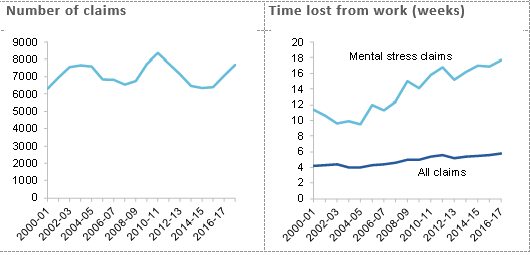 a ‘serious’ claim is a claim when the worker is absent for a week or more.
Divergence between physical/mental health claims
Reasons for ‘stress’ claims by gender
‘Serious’ mental health claims(one week or more off work)
mental health claim payments more costly:  $25 650 vs. $10 600 for other claims.
More time off work:16.2 weeks off work vs.5.7 weeks for all other claims (2018)
However 2/3 (64%) mental health claims off work for less than 28 weeks 
‘mental health ’ claims more likely to be rejected than other claims 
24 - 60% mental health claims rejected vs. 6 - 10% of other claims. 
Delay in liability decision 27 days vs. 7 days for physical claims
Serious mental health claims by occupation
defence force members, police and fire fighters 9%, 
school teachers 8% 
health and welfare support workers 6%
Causes of mental health claims
Nature of work eg first responders
Workplace conflict leading to interpersonal relationships. 

From employer’s perspective mental health/stress claims are a response to : 
concerns about workplace performance. 

From employees perspective, a claim draws attention to 
chronic overwork
poor supervision
bullying or other workplace dysfunction.
Specific issues re mental health claims
Relating a mental illness or injury to employment is inherently difficult: 
A worker’s physical injury can lead to mental health issues: 
Employers’ incentive to deny liability for mental health claims to reduce premium increases 
Assessments by IMEs for mental health claims leads to further stress. 
Further delays if the worker pursues a common law claim for damages
Return to work following a psychological injury or mental illness
Rapid return to work better long‑term outcomes -Extended time off work worse outcomes.
Return for workers with mental health conditions more difficult from a physical illness or injury. 
stigma associated with mental ill‑health, concerns re colleagues
if due to interpersonal conflict or workplace bullying then even greater concerns 
extremely difficult if not impossible: 
if the psychological injury due to wider cultural issues within the workplace. 
especially so for smaller businesses at a single site where the injury occurred.
Workers with a mental health condition:
are less likely to have returned to work
report a lower perception of their ability to work
work fewer hours on their return to work
report employers’ and colleagues’ attitudes and behaviour more negative related to their illness 
less positive support from their employer.
Workplace bullying and its effects
Bullying is a cause of mental ill‑health. Increasing as a cause of work‑related mental stress. 
More awareness of workplace bullying may have increased prevalence.
Definitions
Bullying is repeated and unreasonable behaviour directed towards a worker or group of workers that creates a risk to health and safety. 
Workplace bullying can cause depression, anxiety, stress and suicide.

Harassment is unwelcome behaviour that intimidates, offends or humiliates a person and may involve sexual harassment or unlawful discrimination based on a particular characteristic or due to belonging to a particular group of people. It may only need to occur once to be considered harassment.

There has been an increase in serious workers compensation claims resulting from workplace bullying
Serious workers compensation claims for bullying, by gender
Steps to reduce bullying and harassment(Victorian Auditor-General)
identifying the potential for workplace bullying
data 
organisational risk factors 
implementing control measures to deal with these risks
building a positive, respectful culture 
good management practices and systems including
 policies, procedures and training 
monitoring and reviewing the effectiveness of these measures
However – all the policies in the world don’t help some workers
*
Recommendations re workers’ compensation
Provisional payments - Workers compensation schemes should fund clinical treatment for all mental health related workers compensation claims whilst off work for up to 6 months, irrespective of liability.
Commentary
Equity issues:. 
up to six months of funded mental health treatment even if liability is denied 
a worker with a work related physical injury where liability has been denied does not receive the same consideration.
However payments only for those off work (no weekly payments until liability is determined) 
Removes incentive for workers with other mental health issues, to make a spurious claim to receive funded treatment as they would have no income during that time.
By contrast, the Victorian legislation funds 13 weeks of mental health treatment even if the worker is still at work. Easily rorted.
This should be a bonanza for some.
*
Mental illness and working
Unemployment rate by disability type
Barriers to employment for people with mental illness *
Justice
Justice and mental health - preamble
People with mental illness are over‑represented in the justice system
in correctional facilities (the majority have short sentences and cycle in and out)
as victims of crime.
more likely to have legal problems and face barriers in resolving them 
discrimination and housing issues.
The justice system can improve mental health outcomes by: 
diverting or connecting individuals to appropriate mental healthcare 
ensuring they receive appropriate mental healthcare.
The justice system is responsible for ensuring people with mental illness have access to justice and services that address their legal needs.
Focus on these Justice and mental health topics
Prevalence of mental illness among people in correctional facilities
Higher prevalence among some demographic groups
Connecting people in contact with the criminal justice system to mental healthcare
Early intervention in the criminal justice system
Shortfalls in forensic mental healthcare
Mental healthcare in correctional settings — equivalent to that in the community?
Leaving correctional facilities
Estimating costs of the justice system
The costs of mental illness in the criminal justice system
Justice and mental health
People in the justice system with complex needs
High rates of mental illness among victims of crime
Legal issues are more common for people with mental illness 
Mental healthcare in adult prisons
Addressing the needs of Aboriginal and Torres Strait Islander people
Improving access to justice for people with mental health problems
Supporting victims of crime with mental illness to access mental healthcare
Access to legal services in mental healthcare settings — health justice partnerships
Legal representation in mental health tribunals
Mental health advance directives by people with mental health issues about possible future compulsory treatment
Mutual recognition of mental health orders between states and territories
Prevalence in Correctional facilities
About 40% of prison entrants had been told that they had a mental illness (including substance use disorders).This compares with the general population aged 18 years and over of 22%
Depression the most common diagnosis, men 36% and 61% women then
anxiety disorders 
drug abuse and dependence.
Prevalence of mental illness is higher among some demographic groups
Prisoners with a diagnosed mental illness 35% of men  and 65% of women. 
 NSW juvenile survey  83% had at least one psychological disorder. 
The Victorian Youth Parole Board (2019) 48% had mental health problems.
 Aboriginal and Torres Strait Islander are 2% of the adult population, yet 27% of the national adult prison population. 
Young Aboriginal and Torres Strait Islander people between10–17 years  55–62% in detention but only 6% of the 10–17 years population. 
Prevalence of mental health issues among incarcerated Aboriginal and Torres Strait Islander people is 70% to 90% .
People with complex needs
People with mental illness in the criminal justice system tend to have complex needs.
Mental illness and co-morbid substance use  disorders
overall 29% in prison
men 25%; women 46%
Aboriginal and Torres Strait Islander people in prison 77%
Other co-morbidities 
68% of people with Cognitive and intellectual disabilities also had mental illness or a substance use disorder. 
36% of Aboriginal and Torres Strait Islander people in prison with mental illness, also had a cognitive disability.
Connecting people in contact with the criminal justice system to mental healthcare
Potential for the justice system to connect people to mental healthcare to obtain better outcomes such as:
recognition of mental health problems for those in the criminal justice system 
(for example, through court diversion programs) 
ensuring people gain access to justice.
Early intervention in the criminal justice system
identifying people with cognitive and/or psychiatric impairment 
providing appropriate supports – better and cheaper than:
 diverting a person once they have been charged to appropriate mental health treatment and social support
assisting people subject to forensic orders 
in prison. 
New South Wales - estimated that early intervention initiatives for each dollar spent 
-savings of between $1.40 and $2.40 in the longer term.
Mental healthcare in correctional settings — equivalent to that in the community?
Currently, mental healthcare in correctional facilities is siloed — 
no national standards 
no measurement of outcomes 
no complete and reliable data on prevalence of mental illness 
no complete and reliable data on the mental health needs of this population. 
A common view that policies addressing the needs of people with mental illness in correctional facilities should sit separately from those in the community. (I am not clear what this means and could find no justification for it)
Key issues regarding mental healthcare in correctional facilities
poor screening and assessment upon reception
inadequate mental health services 
increases in prison populations not matched with increases in mental healthcare and services. 
fewer than 1% of prisoners with mental illness transferred to appropriate mental health services for assessment and treatment.
mental healthcare less accessible for people detained while awaiting trial or sentencing, and for those serving short sentences. 
inadequate staffing of prison mental health services.
use of practices in correctional facilities that can lead to, or exacerbate, mental illness.
solitary confinement, restraints or other management regimes
Estimates of funded & occupied clinical mental health staff (FTE/550 prisoners)
Leaving correctional facilities
People leaving correctional facilities face multiple barriers returning to the community as incarceration disrupts: 
housing 
financial and employment situations, 
family responsibilities 
social connections 
people leaving prison have higher rates of hospitalisation for mental illness, compared with the general population.
average healthcare costs for people leaving prison with mental illness or a comorbidity between 2-3 times higher than others leaving prison
suicide is 14.2  times higher for women and 4.8 times higher for men leaving prison compared to the general population.
Barriers to reintegration after prison
poverty 
low levels of education
unemployment
homelessness
drug or alcohol dependencies
a lack of social support 
loss of family ties
Additional burdens of mental illness and comorbidities  after leaving prison
mental illness and comorbidities can lead to: 
inability to maintain tenancies leading to homelessness
 increased likelihood of substance misuse 
barriers to employment 
stigma associated with a criminal history as well as with mental illness
lack of engagement with GPs and other practitioners to seek treatment, including medication and psychological supports
frequent challenging or anti‑social behaviours
increased risk of reoffending and return to correctional facilities.
Difficulty maintaining an ex-prisoners health care
The NSW Mental Health Review Tribunal stated that maintaining a person’s mental healthcare when they leave custody is difficult for several reasons. 
release dates can be difficult to predict. 
uncertainty about living arrangements prevent linkage to a local mental health team. 
community mental health teams reluctant to take on ex-prisoners
Successful transition support programs
The Report states that programs must be:
Holistic — provide a range of social supports with wrap‑around, integrated care. 
Coordinated — roles and responsibilities of services involved clearly defined. 
Pre‑release planning 
Flexible — care and support should be mobile and flexible, including outreach services. 
many cannot afford to travel to access services. 
many face a range of post‑release requirements:
parole conditions 
obligations related to child safety 
employment. 
Longer term — care and support longer term to ensure establishment of reliable links with community supports
Forensic mental healthcare - shortfalls
Principles: people who are unfit to plead/not guilty by reason of cognitive or mental health impairment should receive treatment that is tailored, inclusive and recovery orientated.
Forensic mental healthcare is highly specialised and costly: 
about $1200 per patient day is spent on forensic mental health services compared to $310 per day for prisoners in correctional facilities.
Serious shortages of forensic services and beds in inpatient forensic facilities in all states and territories, particularly for young people. People can wait up to 4 1/2 years to be admitted. 
There are fewer than 2000 forensic patients nationally. The average period of inpatient treatment is 6–8 years.
Aboriginal & Torres Strait Islander people
Specific factors leading to mental illness and involvement in the criminal justice system include:
inter‑generational trauma
dispossession and displacement from traditional lands
weakening of culture
separation of families through past government policies
discrimination and racism have contributed to
disadvantage
poor health 
poor social outcomes. 
The majority of Aboriginal and Torres Strait Islander women in prison have experienced physical and sexual violence, and trauma
Rates of mental illness are higher among victims of crime compared to the general population.
People with mental illness are more likely to be victims of crime than perpetrators. 
One researcher found that people with severe mental illness:
about 11 times more likely to be a victim of crime compared to the general population. 
this likelihood increases in line with the severity of mental illness.
The odds of becoming a victim increased for specific groups of victims with mental illness especially if:
homeless
a history of substance use 
poorer social and occupational function 
Perpetrators with mental illness are also more likely to have been victims of crime. 
New South Wales data - 85% of offenders with mental illness and cognitive disabilities had at least one instance of becoming a victim; 65% victim of violent crime.
Cost of the criminal justice system overall and the mental health component
In 2018-2019 Australia spent approximately:
$4.9 Bn. per year to house people in prisons - approximately 23% ($1.13Bn) of the cost of housing people in prisons is attributable to mental illness (prevalence data in prisons)
Forensic mental health – estimated cost $876Mn 
Total cost of housing prisoners with mental illness and forensic patients $2Bn.
$12.4 billion on police (mental health component not estimated). 
In a national study of Police detainees 43% of men and 55% of women reported a previously diagnosed mental illness 
$506 million magistrates’ courts. (mental health component not estimated)
New South Wales study 55% of court defendants one or more psychiatric disorders.
WA Magistrates Court > 50% of court defendants had mental illness
Recommendations of the Productivity Commission re Justice I
As a priority:
State and Territory Governments should: 
implement a systematic approach for responding to mental health related incidents 
mental health professionals should be embedded in police communication centres and police
mental health professionals and/or ambulance services should be able to co-ordinate with mental health related incidents and exchange information. 
ensure that people have legal representation when appearing before mental health tribunals.
State and Territory Governments should adequately resource legal assistance services for this purpose.
Recommendations of the Productivity Commission II
Additional Government reforms for people in the justice system:
early intervention to identify and support people with mental illness at high risk of contact with the criminal justice system to reduce the risks of offending. 
people with mental illness have access to court diversion programs.
National Safety and Quality Service Standards be reviewed to see how they can be implemented in correctional settings. 
people with mental illness in correctional facilities have access to timely and culturally capable mental healthcare. 
The forensic mental health component of the National Mental Health Service Planning Framework to be completed to inform planning and funding.
Recommendations of the Productivity Commission III
Additional State and Territory Governments reforms to improve access to justice:
disability justice strategies 
better integrate legal and health services (such as health justice partnerships) so people with mental illness are better supported to participate in the justice system. 
supported decision making through improved access to individual non‑legal advocacy services and mental health advance directives. 
treatment orders in mental health legislation are mutually recognised between States and Territories. 
*
Mental health workforce
The mental health workforce – an overview
Generalists 
GPs
Aboriginal health workers 
allied health professionals;
Specialised clinicians 
psychiatrists
psychologists
mental health social workers
mental health nurses (MHNs) 
Non‑clinical workers 
counsellors 
peer workers.

56,000 (FTE) clinical practitioners
20,000 paid peer and community health workers
unknown number of unpaid carers
Gaps – skills/distribution
Shortages of psychiatrists who specialise in treating older people, children and adolescents, 
In the cultural capability of clinicians treating Aboriginal and Torres Strait Islander people and people from culturally and linguistically diverse backgrounds. 
Peer workers are under-utilised 
Risks of future shortages in mental health nurses. 
Health workers are concentrated in major urban areas.  
In some services (mainly public) workers experience stigma, stress, verbal and physical assaults this leads to high staff turnover and poor outcomes for consumers.
Health workers providing clinical services
The Report on workforce
Questions assumptions about:
the credentials and skills that are required by the mental health system
the concept and measurement of workforce shortages
the degree to which the work of one profession might be undertaken by others (either as well, or instead). 
Suggests that:
the objective of obtaining skills should be to improve the quality of care, not to acquire skills per se.
credentials provided by an authorising body do not necessarily equate to actual competency
robust evidence for the seemingly obvious proposition that higher skill levels in healthcare practitioners leads to higher quality of care is mixed.
Recommended improvements to workforce planning
Reforms should:
promote greater utilisation of low‑intensity and community‑based services
efficiency improvements, such as using technology to lower costs to consumers, or substituting lower cost professionals where they can achieve equivalent outcomes
greater consumer and carer involvement, with more consideration of the role played by family and carers in recovery
collect data on the efficacy of carers, peer workers and community mental health workers.
New funding model would increase demand for low‑intensity and community mental health services and associated workforces
Issues re the clinical workforce - psychiatrists
estimated need for (FTE) psychiatrists in 2018 exceeded the observed workforce by about 70 psychiatrists (about 2% of the workforce) and by about 125 by 2030.
highly specialised roles so less scope for substitution. 
In NSW mental health services nearly 50% of staff specialist positions filled by locums. nationally vacancy rates for psychiatrists rose by more than 500% from January 2013 to January 2020 — much higher than for GPs, psychologists and registered nurses.
Australia relies heavily on the immigration of overseas‑trained psychiatrists. The share of psychiatrists trained overseas (excluding New Zealand) has grown from about 30% to over 36% from 2013 to 2018. 
However, overseas‑trained clinicians may have more language and/or cultural adjustment where treatment relies on good communication. 
Increase hours? psychiatrists already work long hours compared with most other professions in mental health. About 10% of psychiatrists work 50 hours or more per week compared with less than 2% of psychologists, 4% of MHNs, and 2% of occupational therapists.
The workforce is ageing, with 41% of psychiatrists aged 55 years or more in 2018 and with about 20% expecting to continue to work in the profession for 5 or fewer years.
Issues re the clinical workforce – psychiatrists II
trainee burnout, many trainees are:
 overworked 
inadequately supervised 
mismatch between the number of trainee positions and the number of supervisors
significant shortages in child, adolescent and old age psychiatry.
long lag time as 6 to 8 years to obtain a medical degree and 5 years postgraduate training. 
training is constrained by:
the supply of suitable applicants
the number of training placements 
availability of supervisors, have constrained training.
Productivity Commission’s recommendations to alleviate shortages
substitution between psychiatric services and those offered by less highly trained practitioners, 
extension of MBS‑rebated telehealth services to psychiatrists. 
However (the Report states) redressing aggregate shortages will not resolve 
regional shortages 
acute shortages for some sub‑specialities. 
projections of shortages are founded on incomplete data. 
exit and entry rates into psychiatry are affected by attitudes to the profession
particularly the stresses in the public mental health system. 
The recommendation for MBS telehealth from psychiatrists to GPs will increase demand for psychiatric services.
The Report Actions to increase the number of psychiatrists
Australian Governments develop a national plan to increase the number of psychiatrists especially outside major cities and in sub‑specialities with significant shortages, such as child, adolescent and old age psychiatry.
To be done in collaboration with the Royal Australian and New Zealand College of Psychiatrists, and form part of the broader Australian Government medical workforce strategies that are under development.
The plan should include actions to increase the availability of supervision for trainees, including by considering interventions recommended in the 2016 report by the National Medical Training Advisory Network, such as remote models of supervision for trainees outside major cities.
Commentary
A blinding glimpse of the obvious!
GPs
No shortage of GPs
GPs refer to psychologists (50% of referrals) and psychiatrists (14% of referrals). 
Most GPs receive minimal training in mental healthcare.
Despite that about 80% of people with mental illness experience care provided by GPs as excellent to very good.
 Recommendations for more training on:
screening for mental health problems
prescribing and non-prescribing medication/managing side effects
promote ‘social’ prescribing
One wonders how many GPs are not aware of these issues?
Psychologists
No evidence of a shortage of psychologists
However there is limited availability of supervised internships 
the primary constraint on meeting consumer demand is limited funding of public psychologist positions
greatest concerns relates to shortages of all clinicians in regional and remote Australia
The Report recommends reforms to divert psychologists from the treatment of milder disorders, reducing future pressures on the workforce by treating people with more intensive needs.
These reforms include greater use of: 
supported online treatment, 
low‑intensity therapy coaches 
peer workers.
Mental health nurses (MHNs)
MHNs have advanced training in mental health, specialisation not recognised under Australia’s nurse registration system 
significant shortage of mental health nurses; by 2018 predicted 23 500 MHNs/ actual 23,000.
nurses in acute mental health units may have only basic mental health training. This could compromise consumer’s care and safety, resulting in: 
poor outcomes 
higher use of seclusion
longer admission times 
possible relapse following discharge 
The Report recommends direct entry to MHN training  with a recognised qualification.
 The Report’s recommended reforms would expand community health services 
MHNs would perform functions now done by more costly professionals, such as GPs or nurse practitioners. 
Reforms that would augment the number of mental health beds in hospitals would increase demand for MHNs.
Risk that work overload due to shortages may make mental health nursing a less attractive specialisation
Peer workers
Peer workers are people with personal experience of mental illness (or carers of people with mental illness) who provide emotional and social support to others with a common experience. Career paths for peer workers are becoming more defined. 
personal experience, not training, basis of their value and competency, they may:
give hope
provide information about self-care of one’s illness 
instil trust, acceptance, understanding, and deeper empathy 
have a unique experience as a consumer and as a worker
Studies have  found that the inclusion of peer workers 
reduced the use of emergency services. 
decreased admissions to inpatient units 
lowered the length of stays
reduced the rate of readmission
Other mental health workers
Allied and community mental health workers include:
occupational therapists (OTs), physiotherapists, dieticians, community mental health workers, Aboriginal and Torres Strait Islander health workers, and some social workers 
counsellors and psychotherapists, peer workers, youth workers, arts and music therapists, and people focussing on culturally and linguistically diverse communities (CALD). 
Counsellors and psychotherapists 
many submissions advocating for national recognition and higher utilisation of counsellors and psychotherapists. Not supported by the Commission.
Aboriginal and Torres Strait Islander health workers and practitioners
Workers hold a minimum qualification in primary healthcare or clinical practice
Practitioners have certificate IV in Aboriginal and/or Torres Strait Islander Primary Health Care
are registered with the Aboriginal and Torres Strait Islander Health Practice Board of Australia 
may undertake higher levels of clinical assessment and care
The Report discusses a mental health system for our future
Some are more likely to experience mental health problems, including:
 young Australians
single parent families
 the unemployed 
 Aboriginal and Torres Strait Islander people 
Some will face the debilitating effects of mental illness across their lives. 
Mental illness covers a wide range of conditions: anxiety disorders, depressive disorders, personality disorders, bipolar disorder, schizophrenia etc.. 
The effects, severity, treatment and consequences of these conditions vary widely. 
Some people can have multiple conditions while others may need to access care without a specific diagnosis. 
 mental illness can go hand-in-hand with physical illness. 
People with severe mental illness on average die 10 to 15 years earlier, usually as a result of physical comorbidities.
The vision is for a person-centred mental health system
Information and supports that help people to live well within their communities, managing their own mental health where possible.
A focus on prevention and early intervention to minimise the harm of mental illness 
Some need additional care, quality services that are accessible, affordable and timely.
Participation of the consumer’s family or carer actively sought. 
Treatment and support that is seamless for people with no gaps in care over a person’s lifespan or as their condition changes. 
Outcomes for the consumer would be what matters.
The consumer — rather than the provider — would be the focus of service delivery.
Measurement and transparent reporting of all service outcomes by people using services, to enhance improvement in services, and to facilitate choices.
Criticisms of mental health services and of governments
mental health services have an incomplete picture of what people are seeking, failing to look beyond symptoms to work out what help an individual needs, and how to most effectively deliver that help. 
under-investment in prevention and early intervention
disproportionate focus on clinical services overlooking other determinants of mental health:
 family/ kinship groups/carers, and providers of social support services.
difficulties in finding and accessing suitable supports that are below best practice in part due to: 
a lack of measurement and evaluation of what works
a culture of superiority that places clinicians above other service providers, consumers and their families and carers.
stigma and discrimination in how 
people view themselves, 
how people with mental illness are viewed by the community and service providers.
dysfunctional approaches to the funding of services and supports — leading to poor incentives for service providers, and increased costs to both the people seeking support and to taxpayers. 
a lack of clarity across the tiers of government about roles, responsibilities and funding
The Baddddd
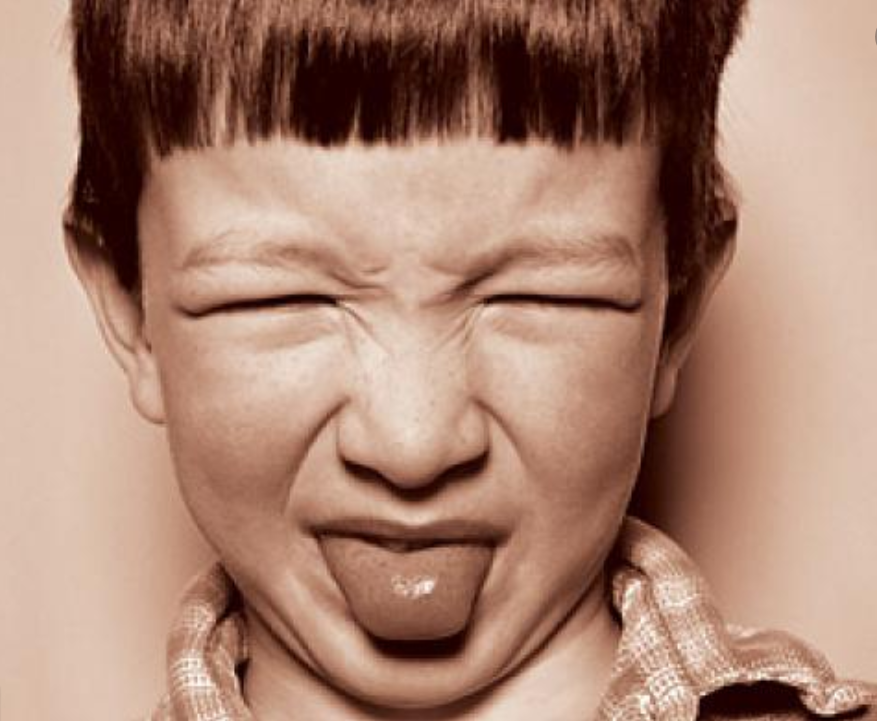 The Bad
The one dimensional approach to mental health
Mental health issues are dealt with as an entity, varying from mild to severe. This is like conflating a mild sprain with an amputated leg
Tired familiar recommendations for fixes
Attacks on under-funded, under-resourced mental services and service providers
One dimensional approach to ‘mental health’
Mental health  g mental illness regarded as a continuum in much of the Report
would a report on physical health take the same approach?
eg sprains leading to cancer on a continuum
Familiar tired recommendations
People who require treatment provided by bed-based services should be able to access these services.
State and Territory Governments, with support from the Australian Government, should increase funding for these services, in line with agreed commitments to rectify service shortfalls over time.
All interested parties have agitated for additional funding for bed based services for years.
State and Territory Governments should mitigate burnout and poor mental health among the mental health workforce by targeting factors that may reduce the risk of adverse outcomes, including:
 adequate supervision
 professional support
 better resourcing 
 reducing the risk of exposure to work‑related violence and aggression.
This long term problem would be solved with adequate funding.
Criticism of under-funded, under-resourced mental services and service providers
mental health services have an incomplete picture of what people are seeking and fail to look beyond symptoms to work out what help an individual needs, and how to deliver that help. 
disproportionate focus on clinical services overlooking other determinants of mental health.
a culture of superiority that places clinicians above other service providers, consumers and their families and carers.
stigma and discrimination in how people with mental illness are viewed by service providers.
But also note that the Report states:
In some services (mainly public) workers experience stigma, stress, verbal and physical assaults this leads to high staff turnover and poor outcomes for consumers.
exit and entry rates into psychiatry are affected by attitudes to the profession
particularly the stresses in the public mental health system. 
*
The Ugly (well, more like garbage)
What is ‘Ugly’ in the Report
The fantasyland estimate of costings
Known costs are added to guesses and then to guesses about guesses and treated as equivalent.
Confusing mental health issues with mental illness
Cost estimates, guesstimates and fantasyland
Known Costs
Estimated mental healthcare expenditure………………………………………$11.3Bn.
Govt. expenditure on other services due to mental illness………………..$4.12Bn.
Income support payments related to mental illness………………………..$10.9Bn
Guesstimate 
Estimated labour market costs due to mental ill health…………………....$12.2Bn – $39.1Bn
Fantasyland
Cost of suicide and non-fatal suicidal behaviour……………………………….$30.56Bn.
Cost of disability and early death mental ill health/self harm/suicide..$150.8Bn
 Total………………………………………………………………………………………$220.12Bn -  $247.02Bn
Statistical life & $150 Bn
Statistical life is an estimate of the financial value society places on reducing/avoiding the death of a person. A healthy person living for another 40 years, in 2019 valued as $4.9 million and $213 000 /person/year. 
  			Mental disorders	   Suicide and self injury	Total
Years of life with disability			   558,596			   1,241			559,837
Years of life lost due to death		      14,178			134,133			148,311	
Disability adjusted life years(2015)	     572,775			 135,374		 708,149
Cost of disability & premature death    $122.0Bn.		 $21.8Bn.		$150.8Bn.
What the ???
Known costs ………………………. $26.32Bn/year
Guesstimates………………………..$42.76 – 69.66Bn/year
Fantasyland…………………………..$150.8Bn/year
Total of these….………………$220.12Bn -  $247.02Bn/year 
However Report total is $200.0  -  220.0Bn/year
Why the difference? It is difficult to know what to make of these figures.
Commentary
All these numbers are treated as if they have equal validity. 
‘Mental health care $ $26.32Bn/year’ =‘disability & early death $150.8Bn’
The Commission have a ‘let out’ clause - The lack of quantification of these costs does not diminish their importance. (but it does diminish their significance).
Some perspective
To put these figures in perspective 
The total Australian Workforce in 2019 was 11.9Mn .
 Average weekly earnings in 2019 were $1700.  
A one day nationwide holiday ‘costs’ $4.04Bn in lost earnings? (but what does that actually mean?  Workers get paid, employers miss out on a day’s work but make up for it.)
More from the Report
The cost of mental illness and suicide is estimated (conservatively, given data limitations) to be up to about $70 billion per year. 
The Report states that: these costs have been rising over time with no clear indication of improvement in mental health. 
These costs have been rising because of: 
Population increase.
2010 population 22.03Mn
2019 population 25.36Mn
An increase of 3.33Mn in 9 years
Cost of living increases
$15,300 in 2010 equivalent to purchasing power in 2019 of $17,938
and
Additional to this is a further (largely avoidable) cost of approximately $150 billion per year associated with diminished health and reduced life expectancy for those living with mental illness. (we have seen how this number was derived)
This number is nothing to do with productivity, it is derived from ‘disability adjusted life years’. (Productivity measures how much people produce from a given amount of effort and resources.)
Cost of mental ill health as a percentage of the GDP
The Report states: In total, mental illness, on a conservative basis, is costing Australia about $200-220 billion per year. To put that in context, this is just over one-tenth of the size of Australia’s entire economic production in 2019. 
Yet the Productivity Commission report figures given above total $ 220.12Bn -  $247.02Bn  
In 2019 the GDP was $1.397 trillion. The higher of the above totals is 17.7% of the GDP!
Even using the Report’s stated cost of $200-220Bn this is 15.7% of the GDP
Let us look at specific examples of Report costing.
The costs of bullying in the workplace
Recent estimates undertaken by the Productivity Commission based on a prevalence rate of 9.4% - estimated cost of between $22 billion and $47.4 billion - midpoint $34.7 billion in 2018. 
 Costs to: 
management 
victims 
the community 
This assumes about 1.12Mn workers are not only bullied each year but have had reduced productivity/time off work because of bullying.
Cost per bullied worker is between $19,600 - $42,300/year.
However the number of serious workers compensation claims (serious meaning a week or more off work) has fluctuated between 6000 - 8000 for the past 15 years, of those about 30% are related to harassment/ bullying so between 1800 – 2400 claims/year are for bullying!
The average cost of a mental health claim is $25,650/person so bullying claims cost $48Mn - $61.5Mn/year
The figures do not correlate.
Report comment on cost of suicide
The Report estimated economic costs of suicide/ non‑fatal suicide behaviour as $30.5Bn/ year.
Cost estimates of suicide deaths (3093 in 2018)– 
average direct costs of about $134 000 
average intangible costs about $9.2 million per person
Recommendations re suicide/self harm
That ‘Aftercare’ be provided for each person hospitalised due to intentional self‑harm 
Cost  $63 million to $194 million each year.
Could reduce the number of suicide attempts in emergency departments by about 19.8% and
reduce all suicide deaths by 1.1%. (34 people) (Obviously still worthwhile even if only a small percentage).
preventing 6100 people from attempting suicide
 including nearly 40 people unable to return to work.
Commentary
Average intangible costs about $9.2 million per person? Data questionable, hard to believe.
$63-$194Mn/year to reduce suicide deaths by 1.1%, 34 people? (not 1% but 1.1%) (and reduce ED visits by 19.8%)
But how would we know considering marked variations in suicide rate year by year.
Year					2013		2014		2015		2016		2017		2018		2019
Number of suicide deaths	2520		2922		3027		2866		3128		3046		3318
Change from prev year:	 	 --15		+402		+115		--161		+262		--182		+272
Colouring by numbers and other dark economic arts
The Australian Judith Sloan 30-12-2020
What the Productivity Commission doesn’t seem to get is that there is a big difference between disease burden and the economic cost of a disease. 
not all disease manifestations can be avoided. 
treatment is not always effective.
the burden on those affected can be substantial. 
But that is a different point to estimating the economic costs which, by definition, must be avoidable.
Falling into this trap, the Productivity Commission claims people’s quality of life would be improved by $18bn annually and there would be additional annual benefits of $1.3bn because of increased economic participation by adopting its priority reforms. 
By spending an additional $2.4bn a year, savings of $1.2bn a year could be achieved. (Yes, it gets a little confusing.)
Report’s comments on estimated workplace savings
The Report asks why are the estimated workplace savings so good?
“Due to potential reductions in ‘presenteeism’ with subsequent increase in productivity from the improved mental health and wellbeing of the workforce. 
How was this calculated by the Productivity Commission?
ABS National Health Survey : people with mental ill‑health said they were less productive at work an average of 14 to 18 days/year due to psychological distress. (This calculation was based on a survey question that asked people if they ‘cut down’ on work or study or day‑to‑day activities because of ‘feelings’ in the last 4 weeks.)
It was then assumed that workers with mental ill-health had a lower productivity of 50% on days that they cut down. 
Based on this, approximately 7 to 9 days per worker per year, on average, were lost because of presenteeism due to mental ill‑health and monetised using average weekly earnings.
For example: 
The KPMG study found that presenteeism accounted for 77% ($9.9 billion of the $12.8 billion) of the cost of workplace mental ill‑health in Australia (KPMG and Mental Health Australia 2018)
The Report then states: However if there were healthy financial returns to employers from these programs – it would be expected that employers would be making these investments. 
The lack of investment in mental health programs to reduce presenteeism suggests that many studies that attribute high costs to presenteeism — and large benefits to its reduction — should be treated with caution.”
There are many programs to reduce presenteeism. One such program highlights the bland jargon used:
Awareness of the concept of presenteeism.
Promote the importance of having a healthy workforce.
Introduce staff surveys as a tool to gauge the extent of worker’s health issues. 
Open dialogue so workers are encouraged to share their workplace health concerns in a safe way.
Offer more mental health days
Identify what support and resources are needed and begin making them available. 
Make health and wellbeing practices a cultural imperative.
Commentary
These programs for presenteeism are devoid of meaningful content.
KPMG is guesses about guesses to reach $9.9Bn/year for presenteeism. Fails the Pub test!
It assumes lowered productivity but on what basis. Less output? Fewer clients contacted?  Sole traders work less?
How is an employer expected to recognise ‘presenteeism’?
What could an employer realistically do about it? 
All the suggested programs require more meetings, consultants, more mental health days off work 
No data as to effectiveness of programs - how could ‘presenteeism’ be measured?.
Confusing mental illness with mental health issues
The Report’s preamble states:
Almost half of all Australians aged 16–85 years have had a mental illness at some point in their life and about one in five adults have experienced mental illness in a given year (ABS 2008). 
Definitions in the Report
Mental illness or mental disorder is a health problem that significantly affects how a person feels, thinks, behaves and interacts with others. It is diagnosed according to standardised criteria.
Mental health problem refers to a combination of diminished cognitive, emotional, behavioural and social abilities, but not to the extent of meeting the criteria for a mental illness or disorder.
The Report states:
About 17% of people experienced an episode of mental illness over the past 12 months: 
mild (9%)
moderate (5%) 
 severe (3%).  
It states that Mild conditions can be either self‑managed or managed within either primary care or community service settings. 
Moderate conditions can require specialist support, including psychosocial support services and specialist mental healthcare. 
Severe conditions  need hospital‑based care or treatment from specialist community mental health teams and a range of community services to support their recovery. 
Roughly one third of people with a severe condition have a persistent disorder or complex needs.
Commentary
Mild conditions comprise more than half this group, they do not meet their definition of mental illness.  
Therefore only 8% in any one year have a mental illness and only 3% have an illness that is severe, of that group only 1% have a persistent disorder or complex needs!
The Report consistently conflates mental illness and mental health problems to the detriment of those with mental illness who need more care.
Finally (at last)
What have we learned?
The report does explore key influences on people’s mental health & examines the effect of mental health on: 
people’s ability to participate and prosper in the community and workplace, 
implications more generally for our economy and productivity. 
It makes recommendations to improve mental health in a variety of settings.
But the concept of ‘Mental Health’ itself is unclear.
The report treats mental health/mental ill health/mental health issues and mental illness as a unitary concept, only varying in severity.  At times it confuses mental health issues with mental illness.
This matters because of the reduced resources available for treating mental illness if “mental health’ becomes the focus.
The report’s costings range from sensible to silly e.g. $9Mn per suicide – really!
Many recommendations are bland and imply a current lack of focus on the individual but gloss over the shambles of public sector psychiatry and inadequate treatment of people with serious mental illness.
Rating The Productivity Commission Report on Mental Health
The Good 	– B minus
The Bad    	-  C
The Ugly    	-  D
 Overall 		-  C minus

Thank you – now for questions